Государственное бюджетное учреждение социального обслуживания Краснодарского края «Крымский комплексный центр социального обслуживания населения»
«За здоровый образ жизни»





Волкова Наталья Федоровна,
директор учреждения
Контактный телефон: 8(86131) 5-38-67
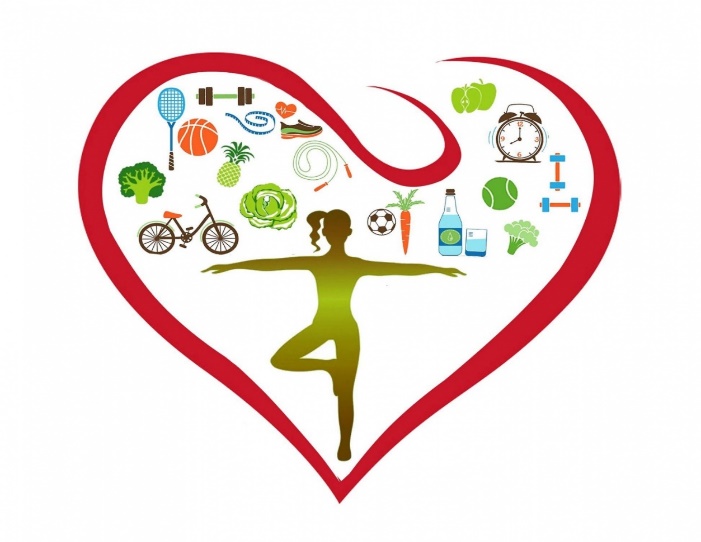 Волкова Наталья ФедоровнаДолжность: директор учреждения.Образование: высшее.Стаж работы:   Общий стаж работы – 23 года, стаж работы в отрасли – 21 год, в том числе в должности директора – 15 лет 9 месяцев.Окончила: Волгоградский государственный технический университет, квалификация экономист по специальности «Мировая экономика»;  Государственное образовательное учреждение высшего профессионального образования «Российский государственный социальный университет», присуждена квалификация специалист по социальной работе  по специальности «Социальная работа»;Профессиональная переподготовка по программе «Государственное и муниципальное управление»
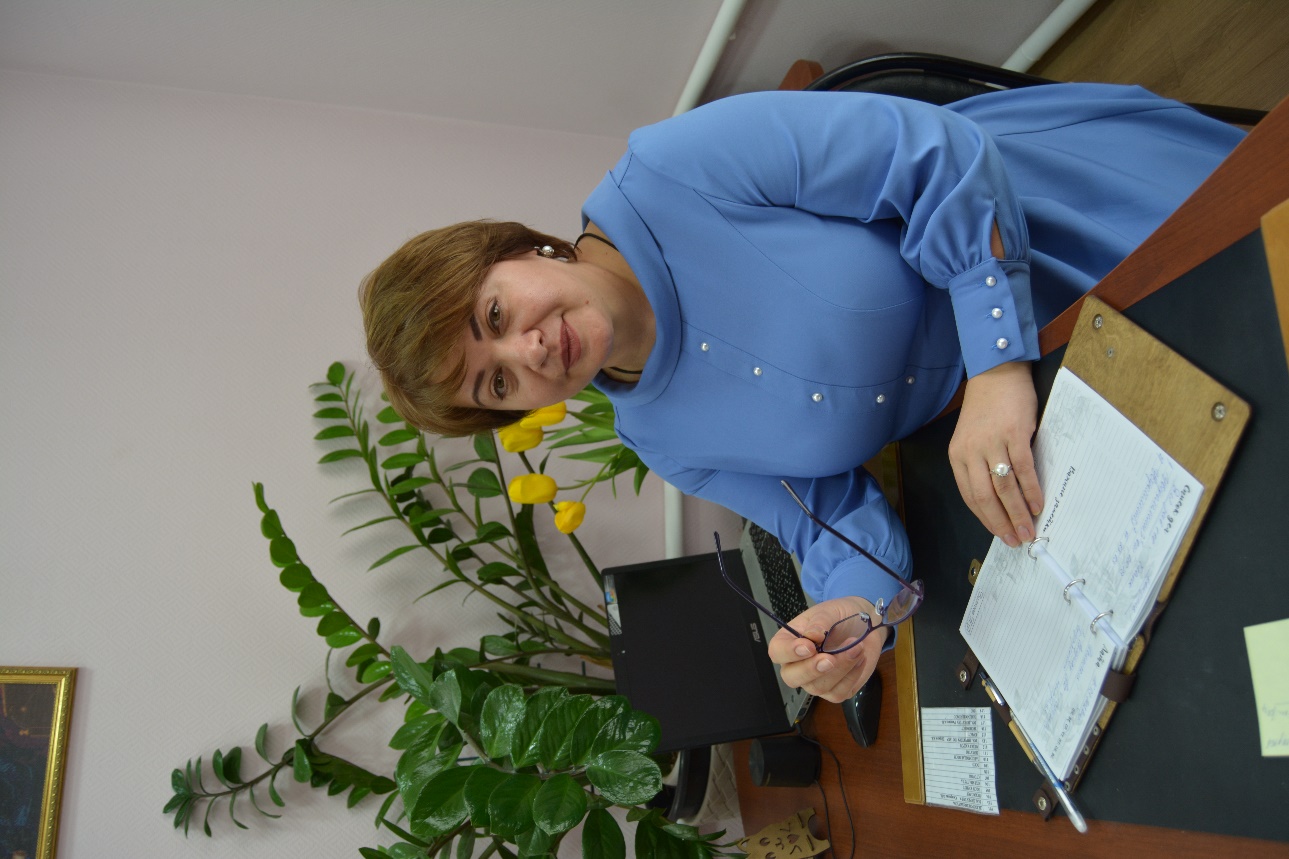 Коллектив состоит из 370 сотрудников
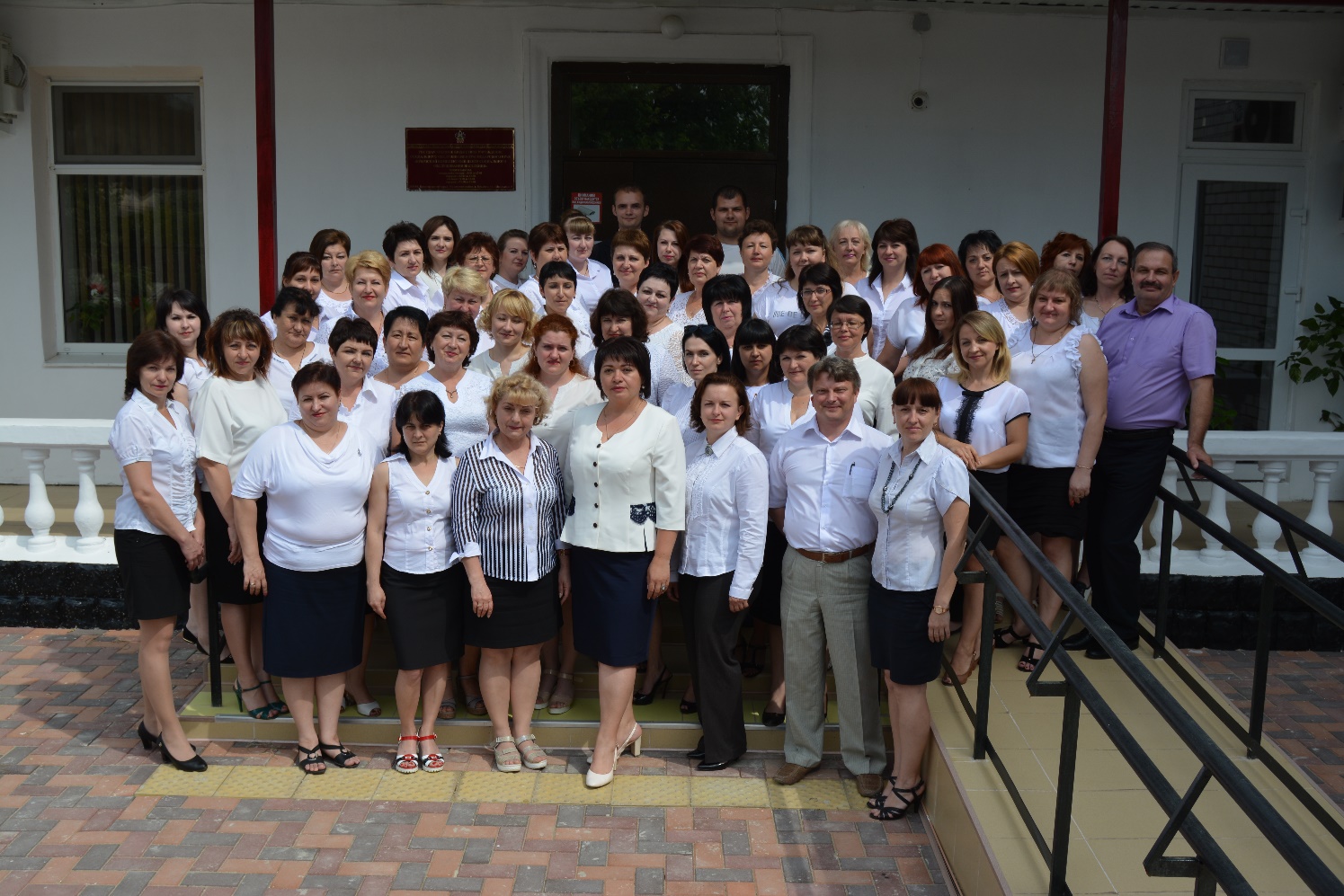 Учреждение предоставляет следующие виды услуг:


социально- бытовые;
социально-медицинские;
социально-правовые;
социально-психологические;
социально-трудовые;
социально-педагогические;
услуги в целях повышения коммуникативного потенциала получателей социальных услуг;
срочные социальные услуги.
В структуре комплексного центра функционирует: 
25 отделений социального обслуживания на дому;
 3 отделения срочного социального
 обслуживания; 
отделение развития инновационных форм социального обслуживания;
 организационно - методическое отделение.
  
         В учреждении имеется  12 единиц автотранспорта, из них:
9  легковых;
1  грузовая;
 2  специализированных, для перевозки людей с ограниченными возможностями в передвижении.
Открытость и доступность информации об учреждении
Информацию о деятельности учреждения можно получить:
на сайте учреждения- cso_danko@mtsr.krasnodar.ru;
на сайтах: http://rpsu.krasnodar.ru/, www.bus.gov.ru;
на стендах в учреждении, в структурных подразделениях;
из информационных буклетов;
из средств массовой информации;
социальных сетях в контакте и одноклассниках;
в учреждении установлен, подключен и функционирует информационный монитор
Комфортность условий предоставления услуг
создана комфортная зона 
отдыха (ожидания),
оборудованная соответствующей 
мебелью
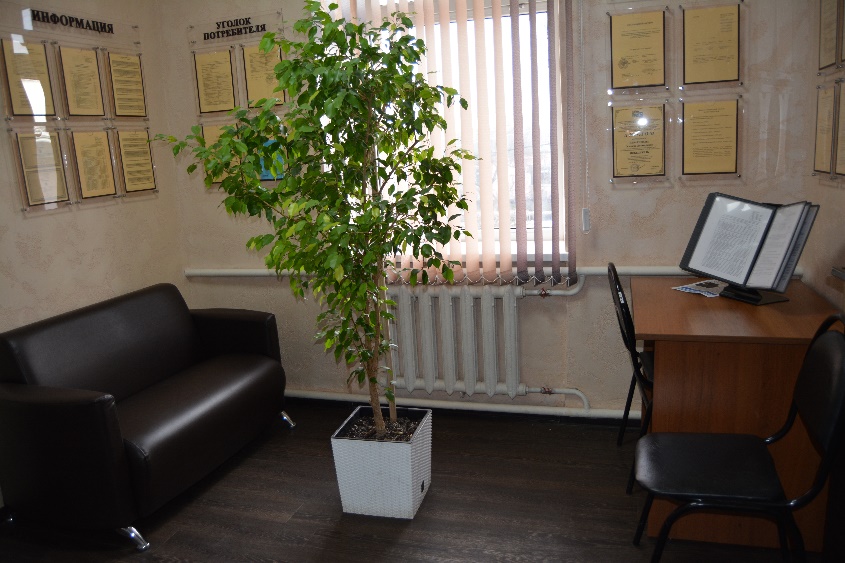 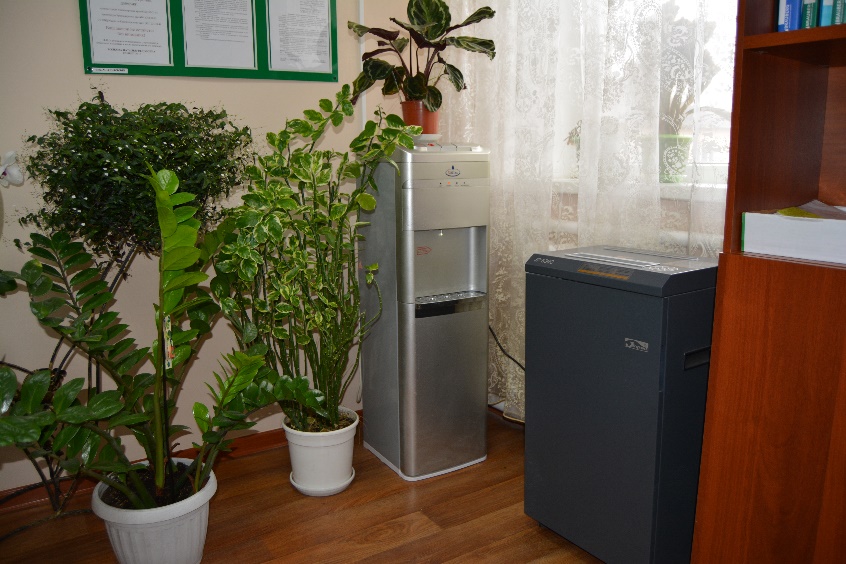 установлен кулер с питьевой водой
Доступность услуг для инвалидов
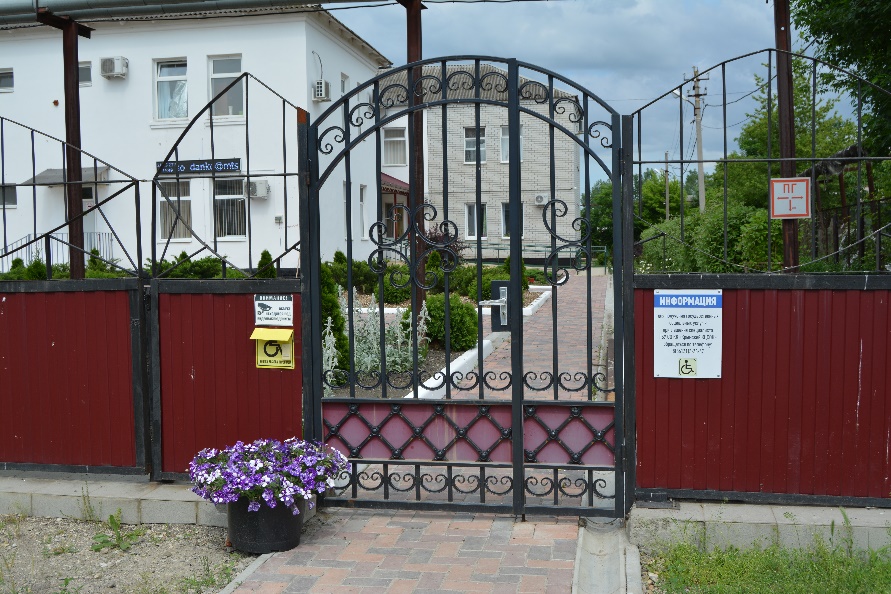 установлена кнопка 
     вызова специалиста





произведен капитальный
     ремонт пандуса 
     и лестницы 
     внутри здания
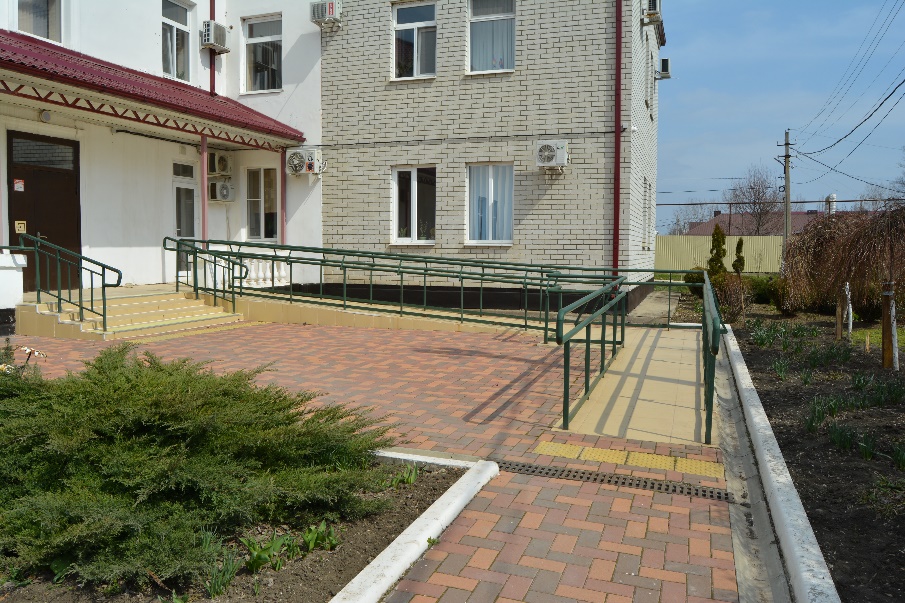 Доступность услуг для инвалидов
установлены тактильные 
указатели, пиктограммы и 
таблички





при входе в учреждение
имеются инвалидные коляски
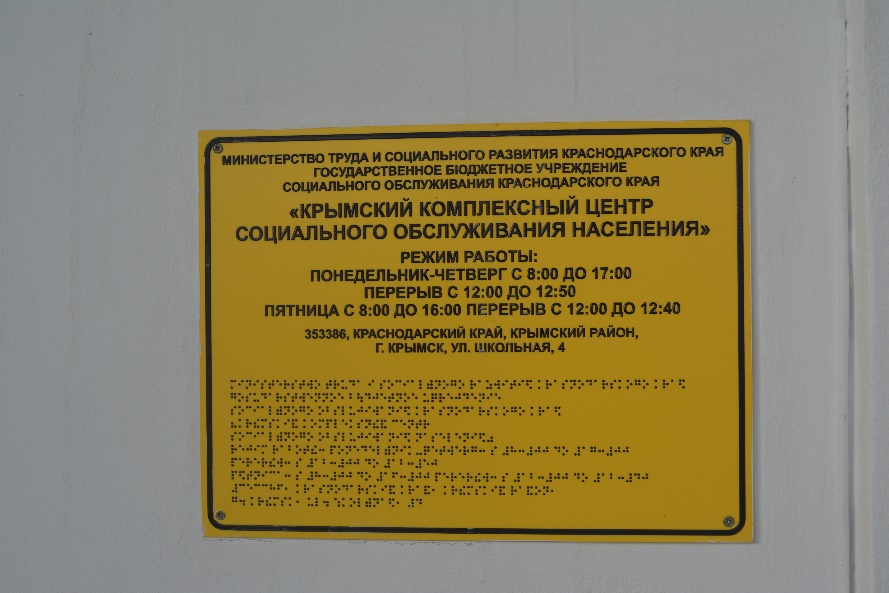 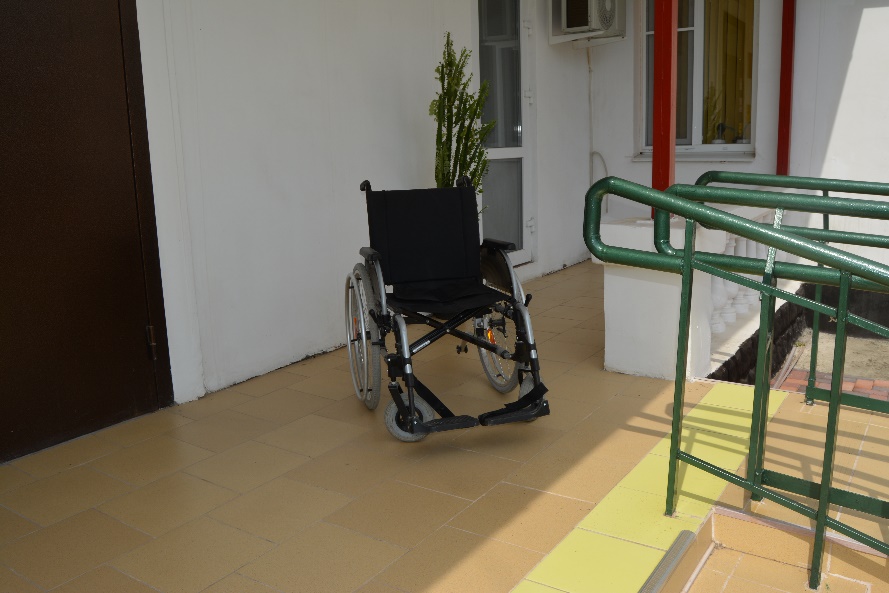 Доступность услуг для инвалидов
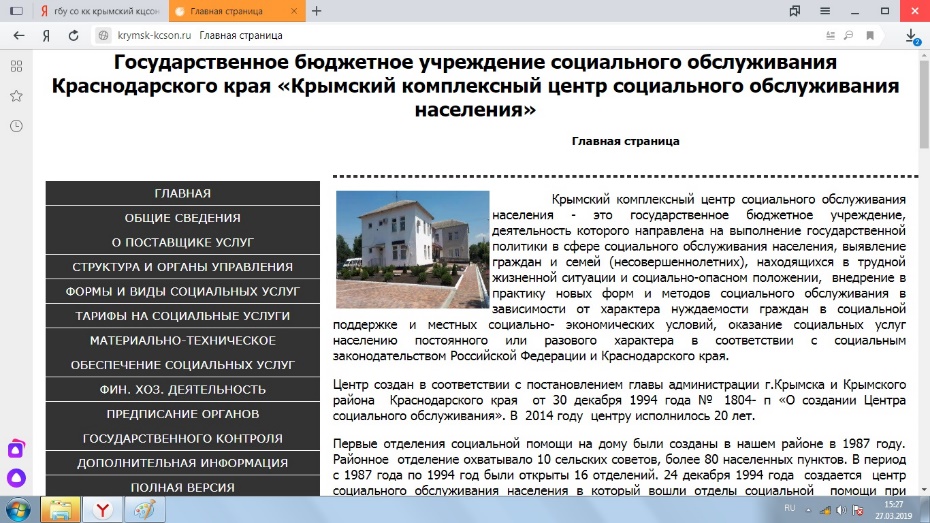 на сайте учреждения 
имеется режим для
слабовидящих




 имеется 
специализированный
автотранспорт 
для перевозки людей
с ограниченными
возможностями в 
передвижении
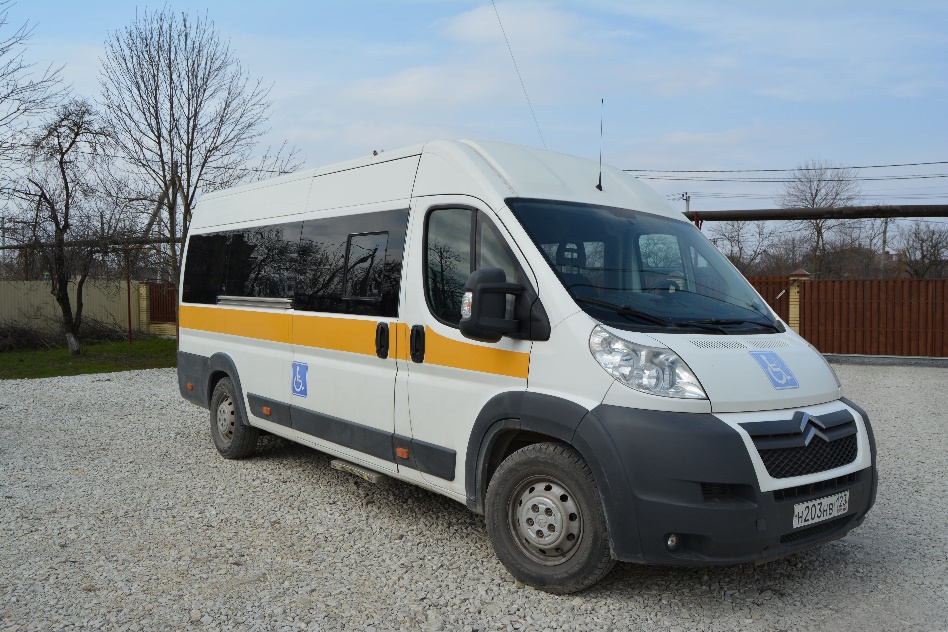 «За здоровый образ жизни – «Зарница»
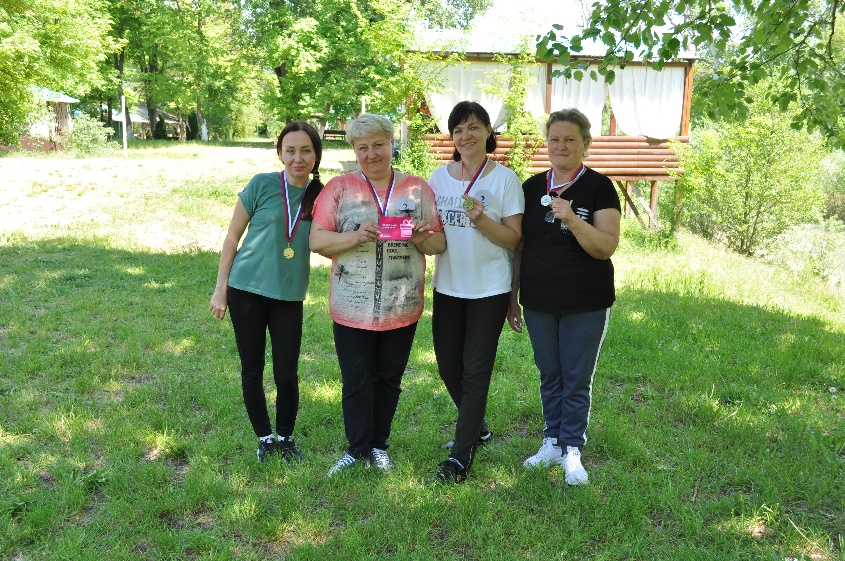 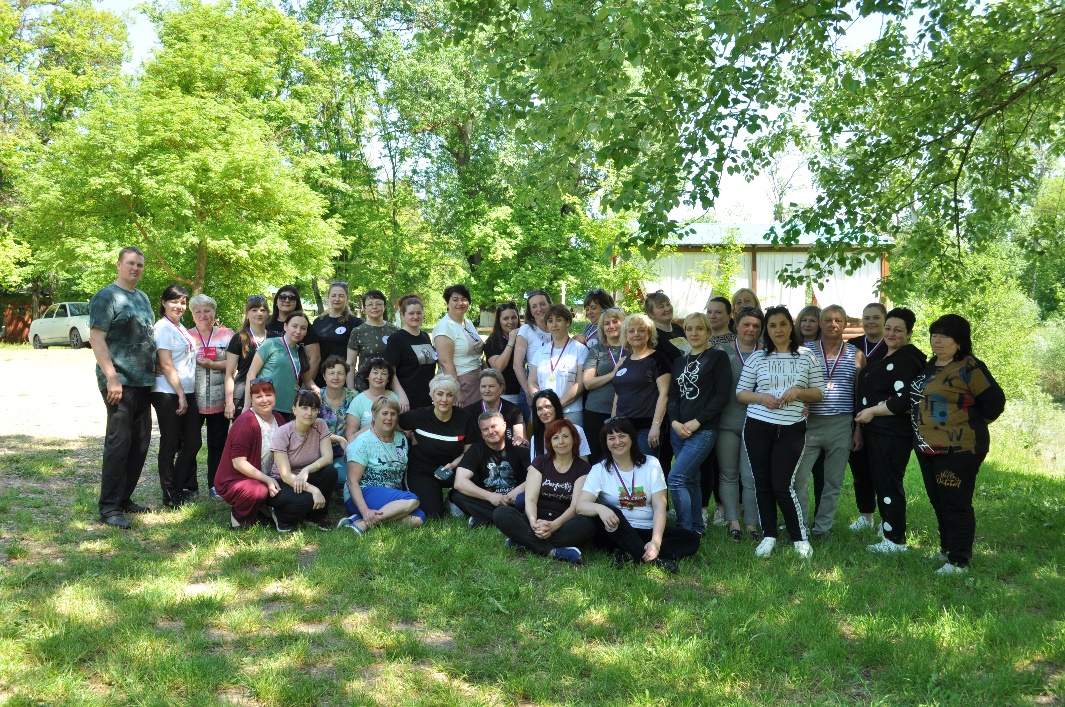 «За здоровый образ жизни – «Сдача норм ГТО»
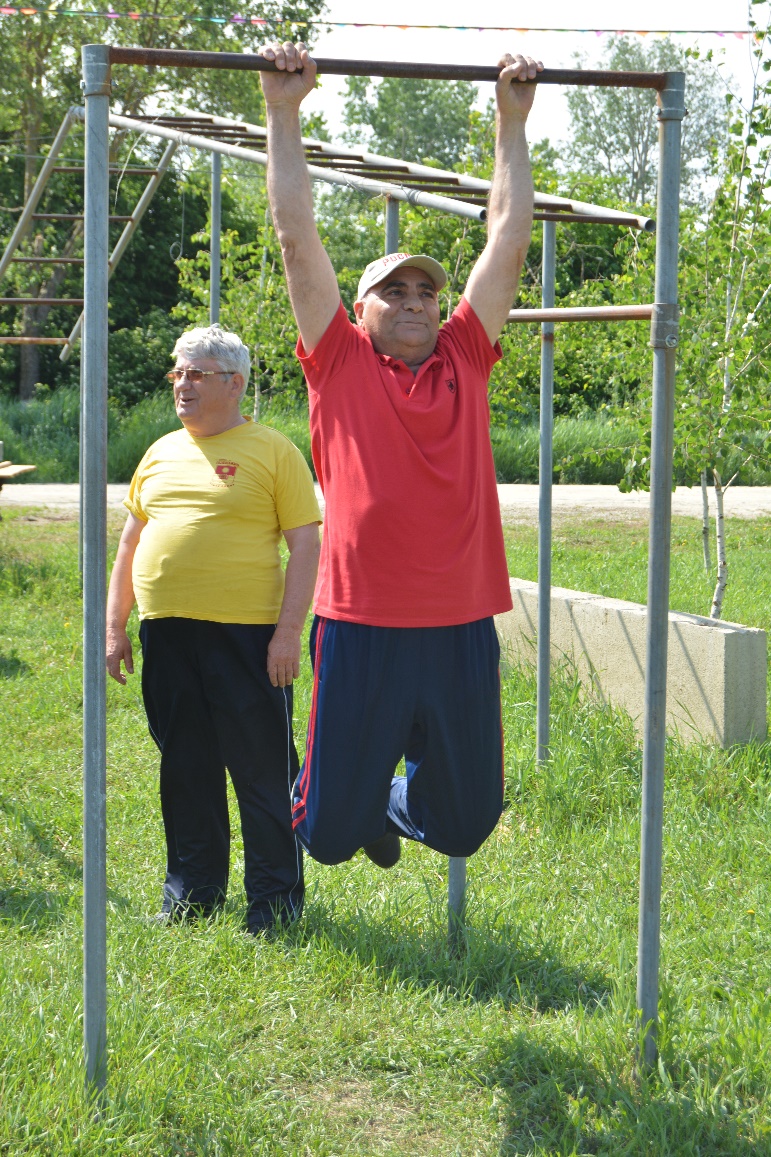 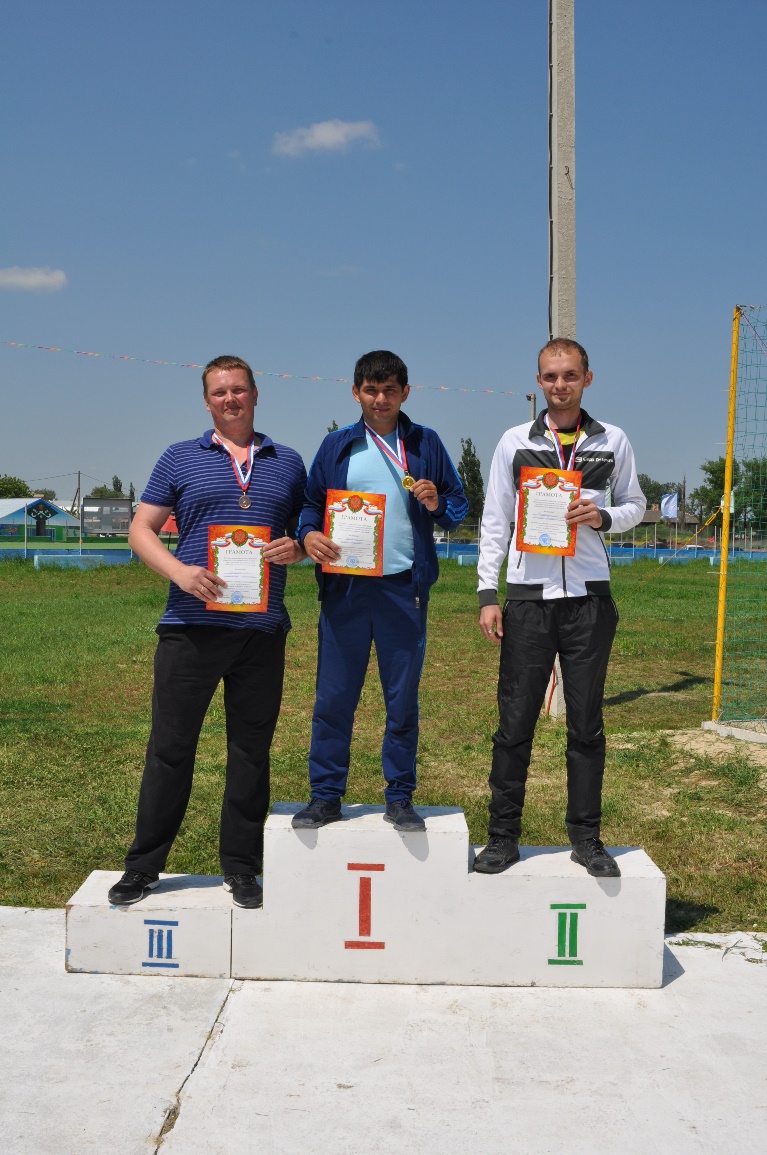 «За здоровый образ жизни – «Занятия Йогой» по программе
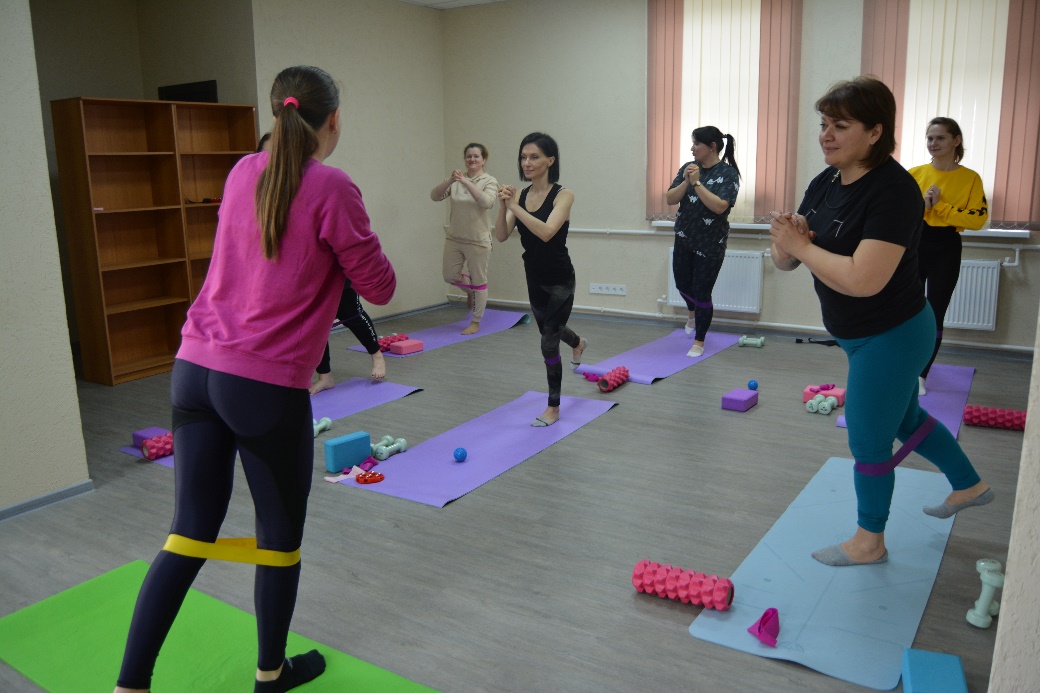 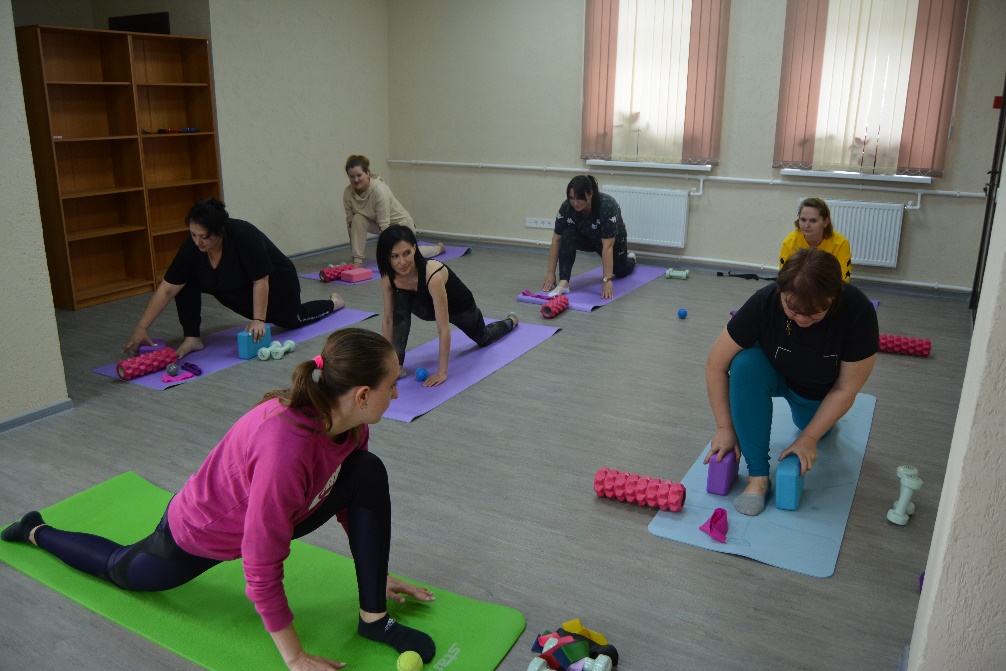 «За здоровый образ жизни – лекции по программе
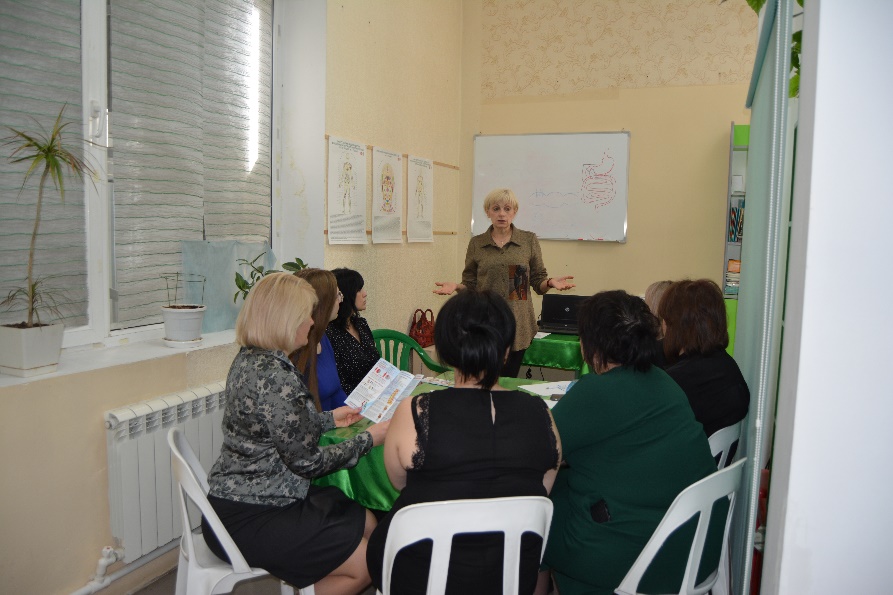 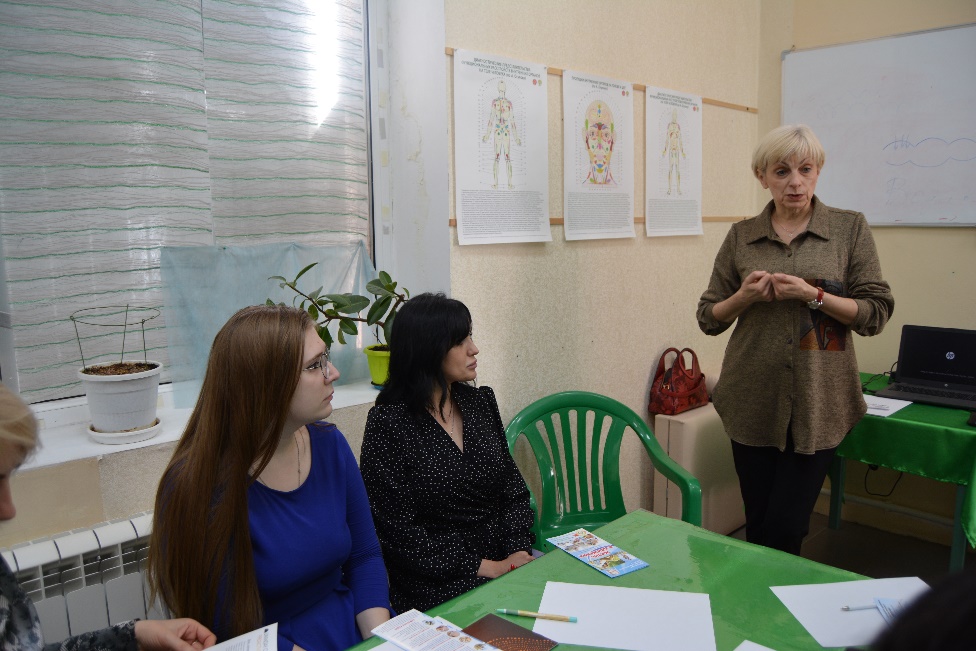 Государственное бюджетное учреждение социального обслуживания Краснодарского края «Крымский комплексный центр социального обслуживания населения»
Спасибо за внимание!



Волкова Наталья Федоровна,
директор учреждения
Контактный телефон: 8(86131) 5-38-67